INFLUENCE OF MELATONIN ON ARSENIC MEDIATED PANCREATIC DAMAGE IN SWISS ALBINO MICE
DIMPLE  DAMORE


Bhavan’s Sheth R.A.College of Science, Gujarat University, Ahmedabad, Gujarat, India
INTRODUCTION
Arsenic - 20th most abundant element 
Arsenic toxicity - global health problem affecting millions of people
Arsenic Contamination in the world – US, Mexico, Chile, Bolivia, Argentina, Hungary, Romania, India, Bangladesh, Thailand, Vietnam, Taiwan, China Nepal
Asia - Bangladesh, Taiwan and  India (West Bengal)
ARSENIC CONTAMINATION  IN THE WORLD
CONTAMINATION  
Natural geological sources  
Mining
 Industrial processes
Commercial products
     Pesticides, Herbicides, Fungicides
Food - Seafood & Fish
Absorption - predominantly from ingestion from the small intestine, though minimal absorption occurs from skin contact and inhalation

Absorbed arsenic accumulates in the liver, pancreas, kidney, heart, and lungs and deposited in the keratin rich tissues: nails, hair, and skin.
EFFECTS

    Gastrointestinal	       	Renal
    Dermal                           	Haematological
    Developmental             	Musculoskeletal
    Reproductive                	Endocrine
    Respiratory                   	Neurological
    Cardiovascular             	Hepatic
HALLMARK SIGNS OF ARSENIC TOXICITYskin lesions on palm , blackfoot disease
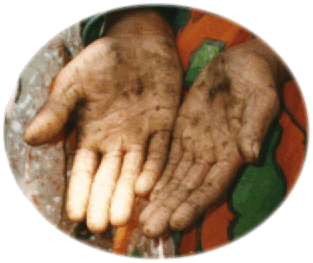 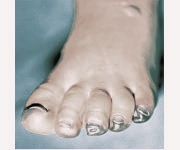 ARSENIC TOXICITY
Formation of ROS/RNS, 
Alter sulfhydryl homeostasis
Lipid peroxidation
Conformational changes to biomolecules
DNA damage
Depletion of glutathione 
 Carcinogenicity of  Lung,  Skin,  Kidney,
      Liver,  Bladder,  GI tract
Antioxidants used to combact Arsenic toxicity
Vitamins A, C, D & E
Calcium Supplementation
Protein Supplementation
Combination of Vitamins and Calcium
Selenium
Antioxidants like SOD, GSH, Catalase
Amino acids ( Methionine, Cystine & Cysteine
Plant Extracts ( Curcumin & Kalmegh-Andrographis paniculata)
Antioxidant Used in this study - Melatonin
MELATONIN(5-methoxy-N-acetyl tryptamine)
MELATONIN (MLT)
Regulation of retinal function, Circadian rhythm, Reproduction
Oncostatic effects
Anti inflammatory functions
Immune system stimulations
Powerful antioxidant
MELATONIN (MLT)
Direct free radical scavenger
 Detoxifies ROS/RNS
 Stimulation of antioxidant enzymes
 Augmenting the efficiency of other antioxidants
 Increasing the efficiency of mitochondrial oxidative phosphorylation and reduces electron leakage there by lowers free radical generation
OBJECTIVES : IN VIVO STUDIES
To study the effect of arsenic trioxide (As2O3) on biochemical parameters, serum indices  & histological analysis of  Pancreas

To investigate the ameliorative effect of melatonin (MLT) on arsenic induced pancreatitis
EXPERIMENTAL PROTOCOL
Animals :  Adult Swiss Female Mice. 
	(Mus musculus) (30-35g)   

Experimental Groups :
	Control
	As2O3 treated (LD – 0.5mg/kg bw )
	As2O3 treated (HD – 1.0mg/kg bw)
	Melatonin (MLT) alone 
	As2O3 (HD) + MLT

Mode of administration : 
	As2O3 (po) and MLT (ip) 

Duration of Treatment : 30 days
PARAMETERS STUDIED
Gravimetric : 
 		Body weight & organ weight 

Biochemical :
 		Protein (Lowry et al., 1951)
		Total –SH ( Sedlak & Lindsay., 1968 )
            Blood Glucose (Nelson & Somogyi., 1945)
            Serum Amylase (Schwiara., 1972)
            Serum Lipase (Moss & Henderson., 1999)

Arsenic Retention Estimation

 STATISTICAL ANALYSIS
General Mechanism of Arsenic Induced Toxicity
As - High affinity for –SH groups –Protein degradation 
        ↓ Carbohydrate metabolism ↓ Enzymes

      - ROS/Radicals/H2O 2 - ↓ Antioxidant system – ↑ LPO
         Oxidative Stress – Protein degradation

      - Accumulation in mitochondria - ↓ Carbohydrate 
        metabolism ↓ Enzymes – Metabolic Insult -   
        Pancreatitis
GRAVIMETRIC
PROTEIN & TOTAL -SH
SERUM AMYLASE        BLOOD GLUCOSE
SERUM LIPASE
HISTOPATHOLOGICAL ANALYSIS
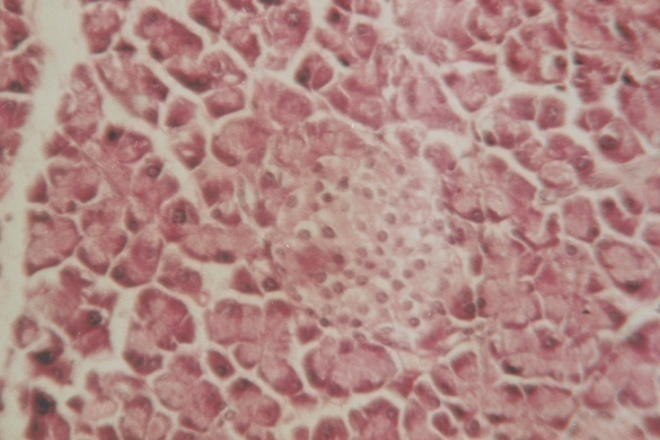 CONTROL
Normal  architecture of Pancreas 
Normal Islet size & cell population
 Normal acinar tissue 
Normal capillary number in Islet
ARSENIC TREATED
           (Pathological changes )
Shrunken islets with vacuolization 
Reduction in Islet cell number
Damaged acinar tissue
Increased capillary number & diameter
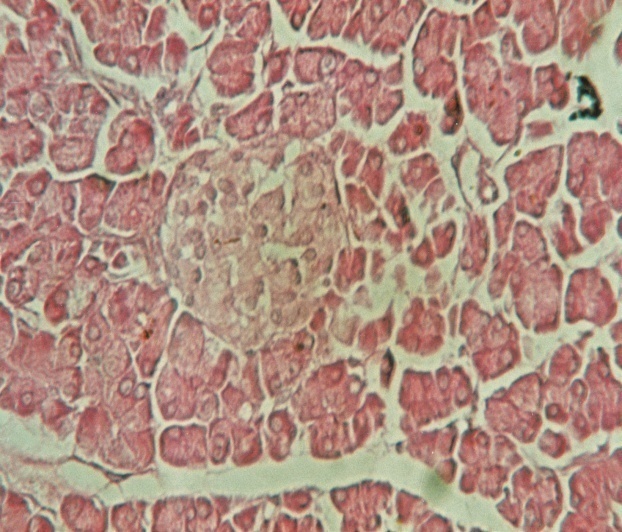 T.S of pancreas of MLT+ As2O3 treated mouse showing revival in the morphology and population of cells
CONCLUSION
Arsenic trioxide treatment 
                  - Reduction in body and organ weights
                  - Declined levels of protein and  total sulfhydryl
                    groups
                  - Elevated levels of serum amylase, serum lipase 
                    & blood glucose
                  - Arsenic retention
Histological analysis 
                  -  Destruction of the exocrine and endocrine tissue
Administration of melatonin (MLT) 
            Reversed the above toxic effects and improved the arsenic induced altered function in pancreas
PROBABLE MECHANISM BY WHICH MELATONIN
PROTECTS AGAINST ARSENIC TOXICITY
MELATONIN (MLT)
quenches
superoxide radical
Suppresses NO
formation
Attenuates
Accumulation of H2O2
Prevents ROS
formation
Protective effects in activities of antioxidant system
Oxidative 
Stress
Thank you